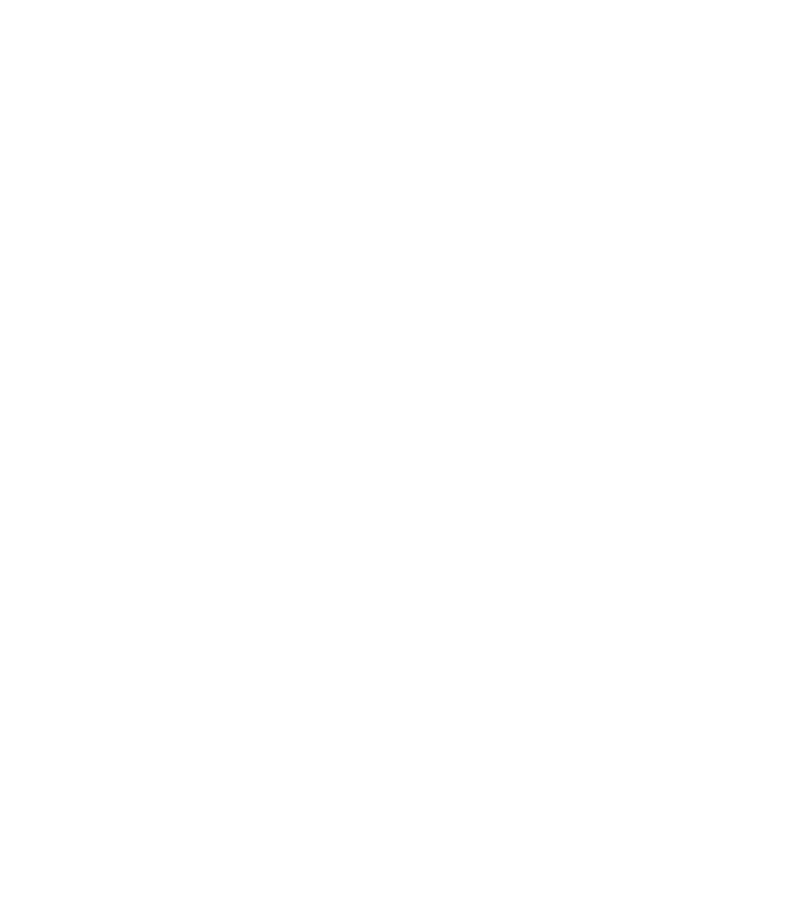 PRESENTATIONTITLE
Subtitle
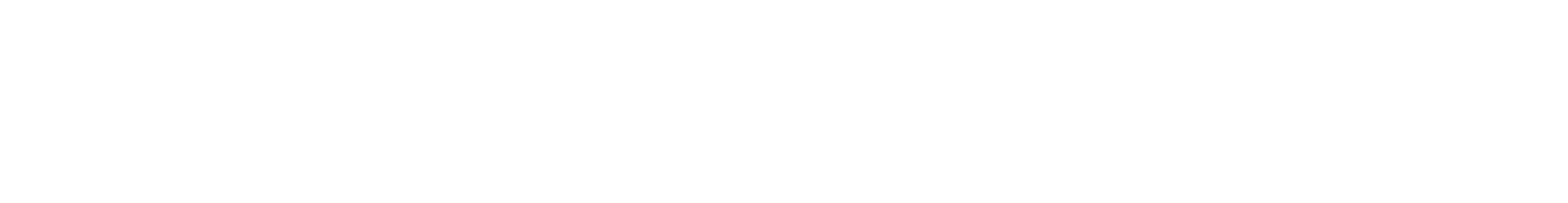 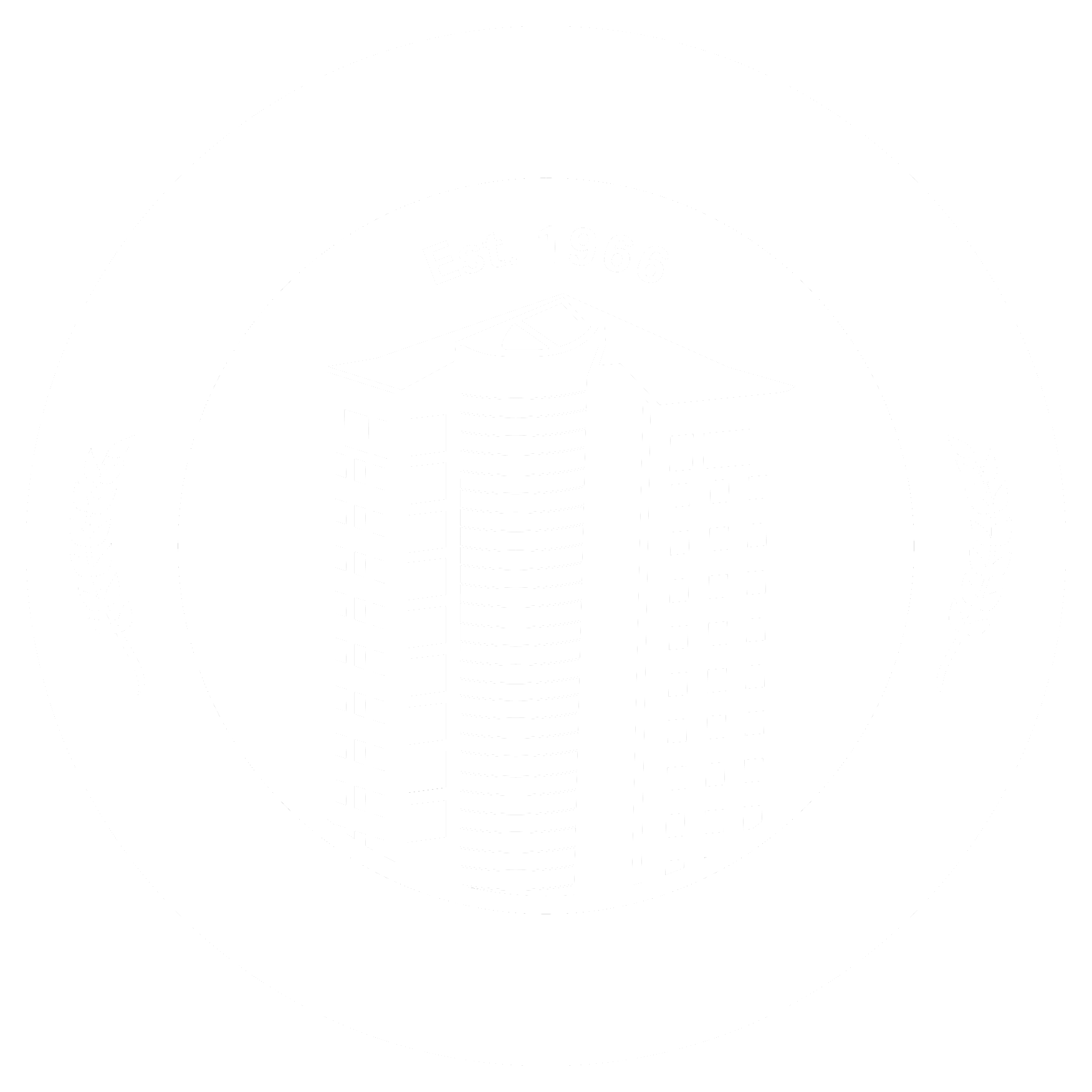 PRESENTATIONTITLE
Subtitle
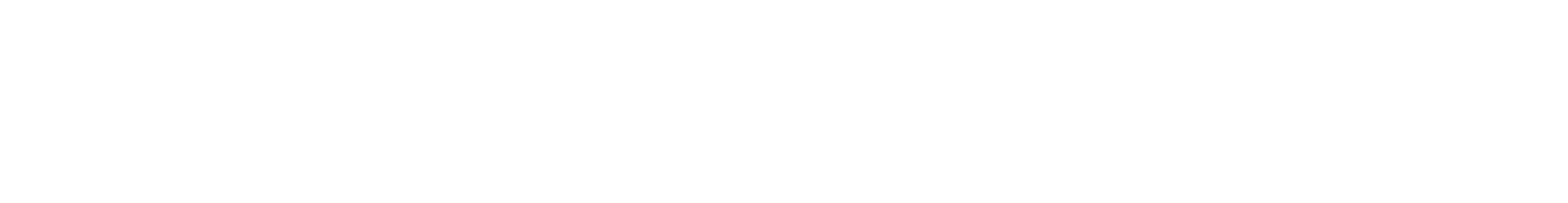 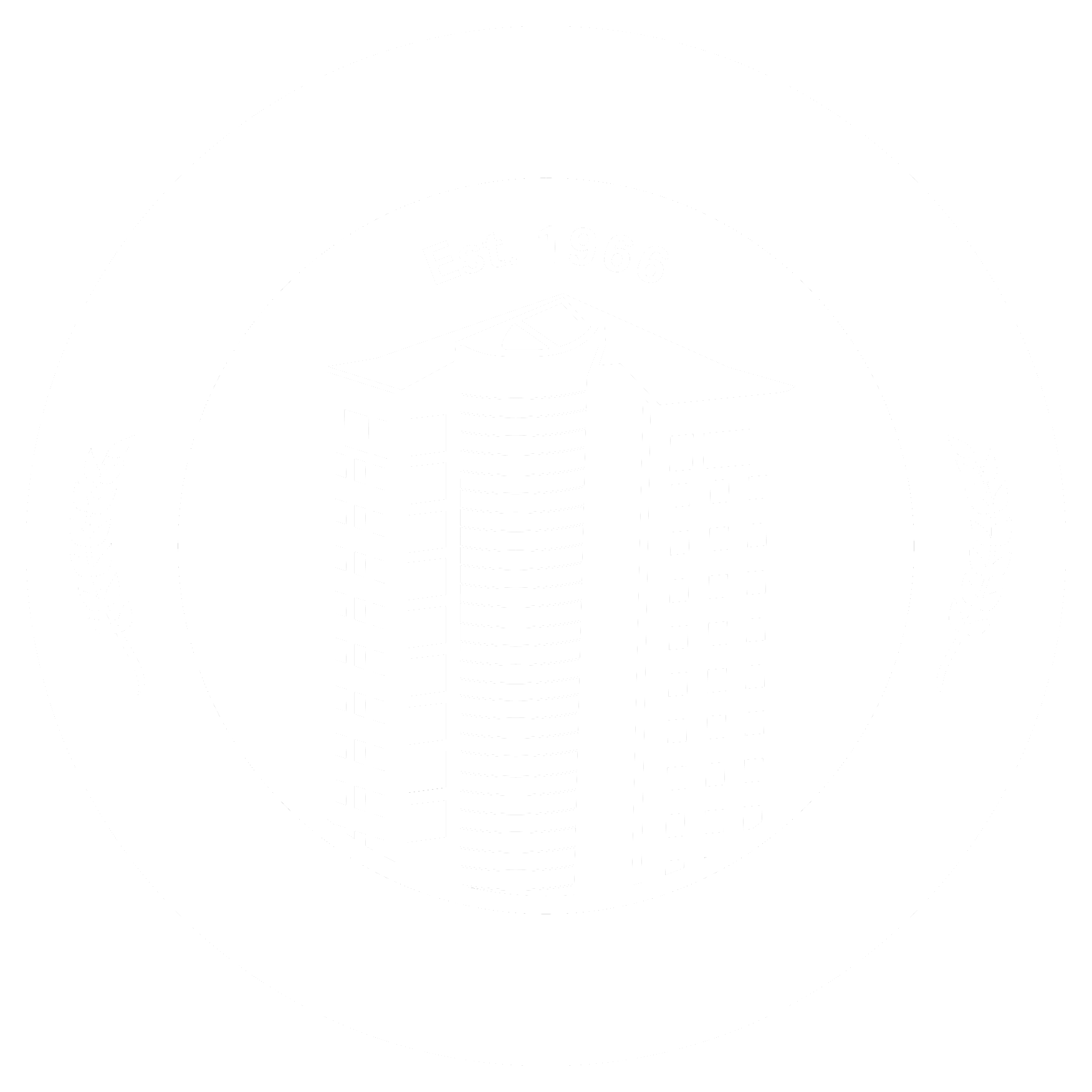 PRESENTATIONTITLE
Subtitle
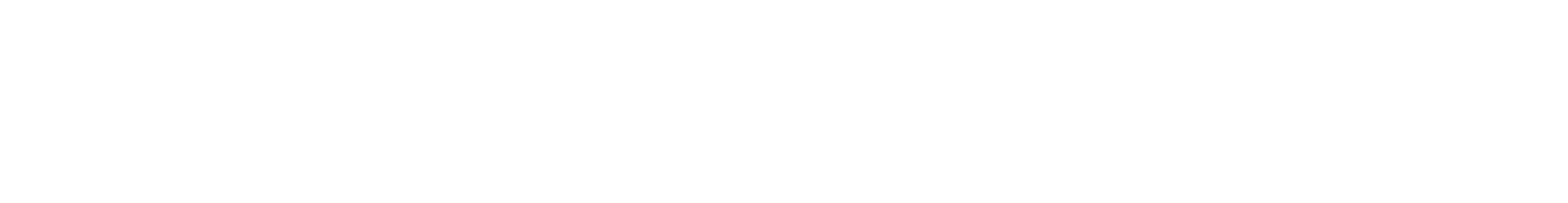 TITLE
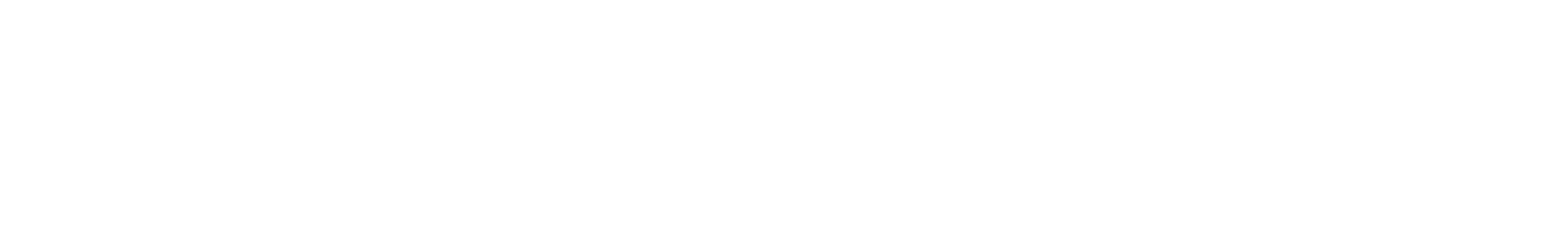 PROGRAMS
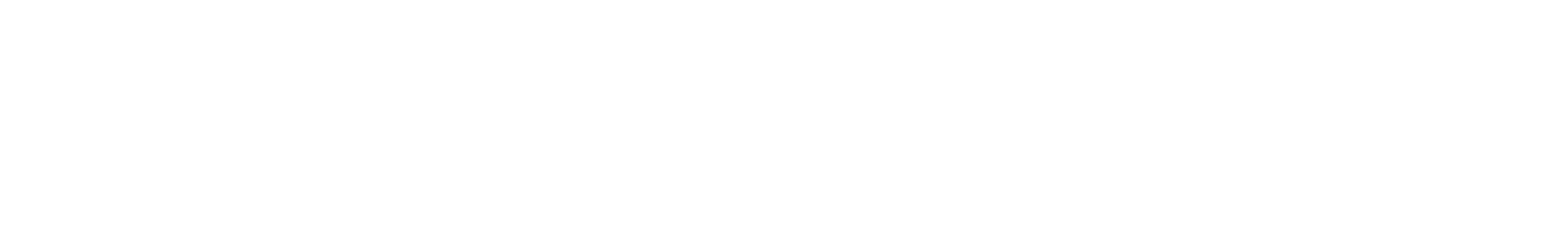 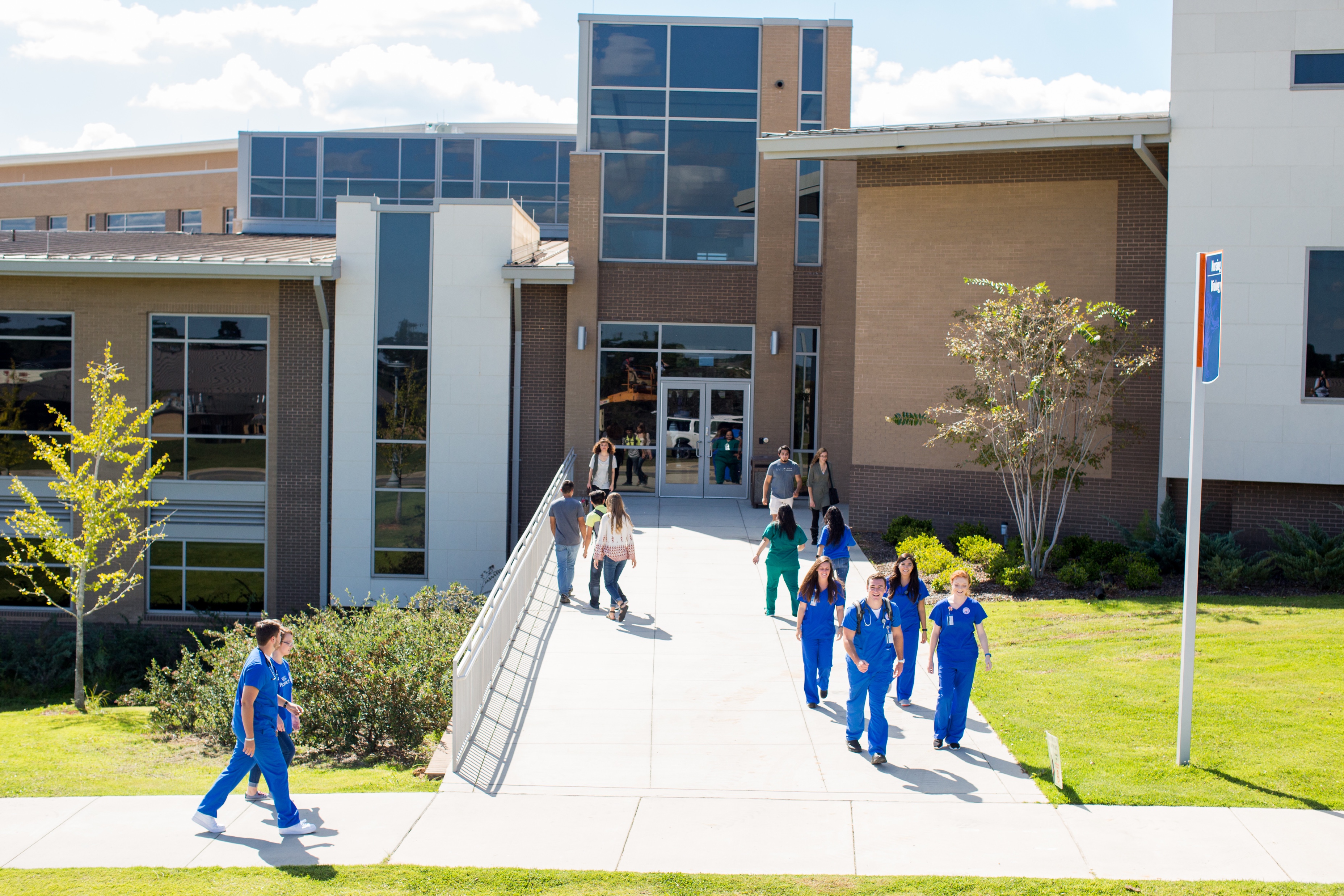 Advanced Automotive Services
Agriculture Production/Horticulture
Aviation/Flight Technology
Culinary Arts
Diesel Technology
Engineering Technology
HVAC & Refrigeration
Machine Tool Technology
Mechatronics, Electronic & Robotics
Salon and Span Management
Welding
Child Development
Dental Assisting
Dental Hygiene
Diagnostic Imaging
Diagnostic Medical Sonography
Emergency Medical Services
Health Information Technology
Medical Assistant
Medical Laboratory Technician
Nursing
Occupational Therapy Assistant
Physical Therapist Assistant
Polysomnographic Technologist
Respiratory Therapy
Sports Medicine
Business
Criminal Justice
Graphic Art & Design
Liberal Arts/General Studies
Paralegal
Pre-Education
Religious Studies
Computer Science
Mathematics
Engineering
Pre-Engineering
ACCOLADES
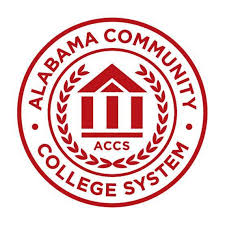 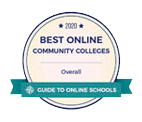 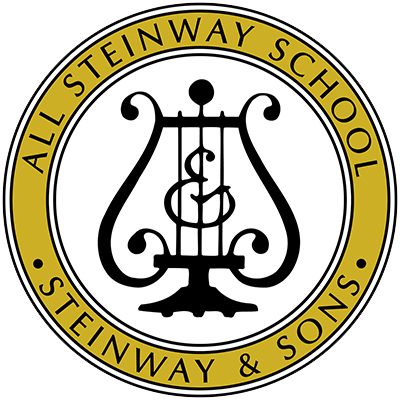 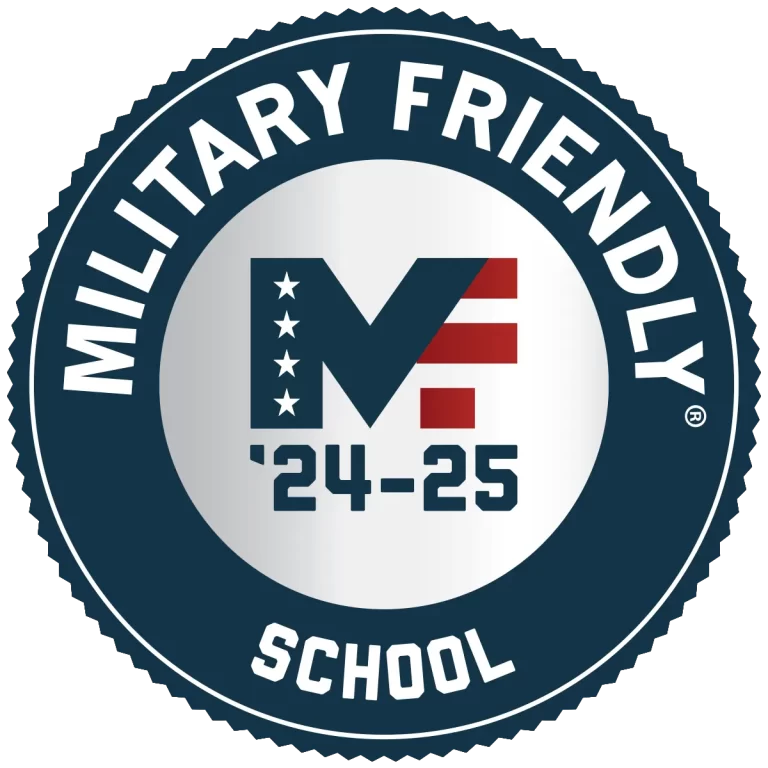 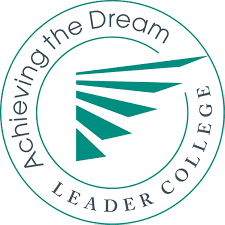 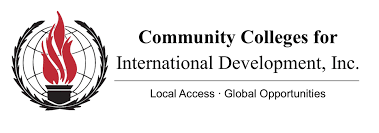 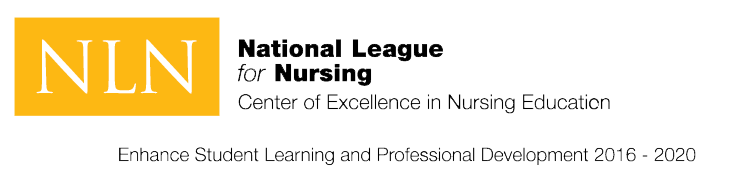 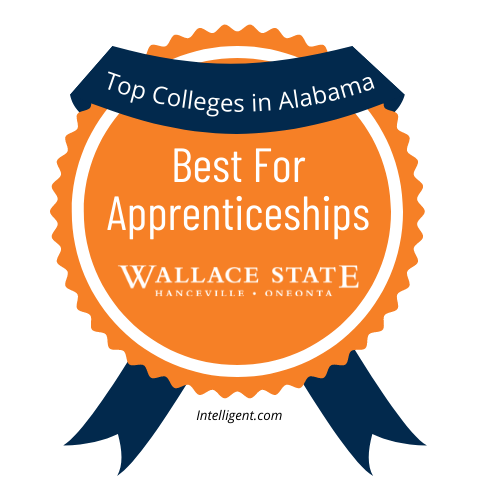 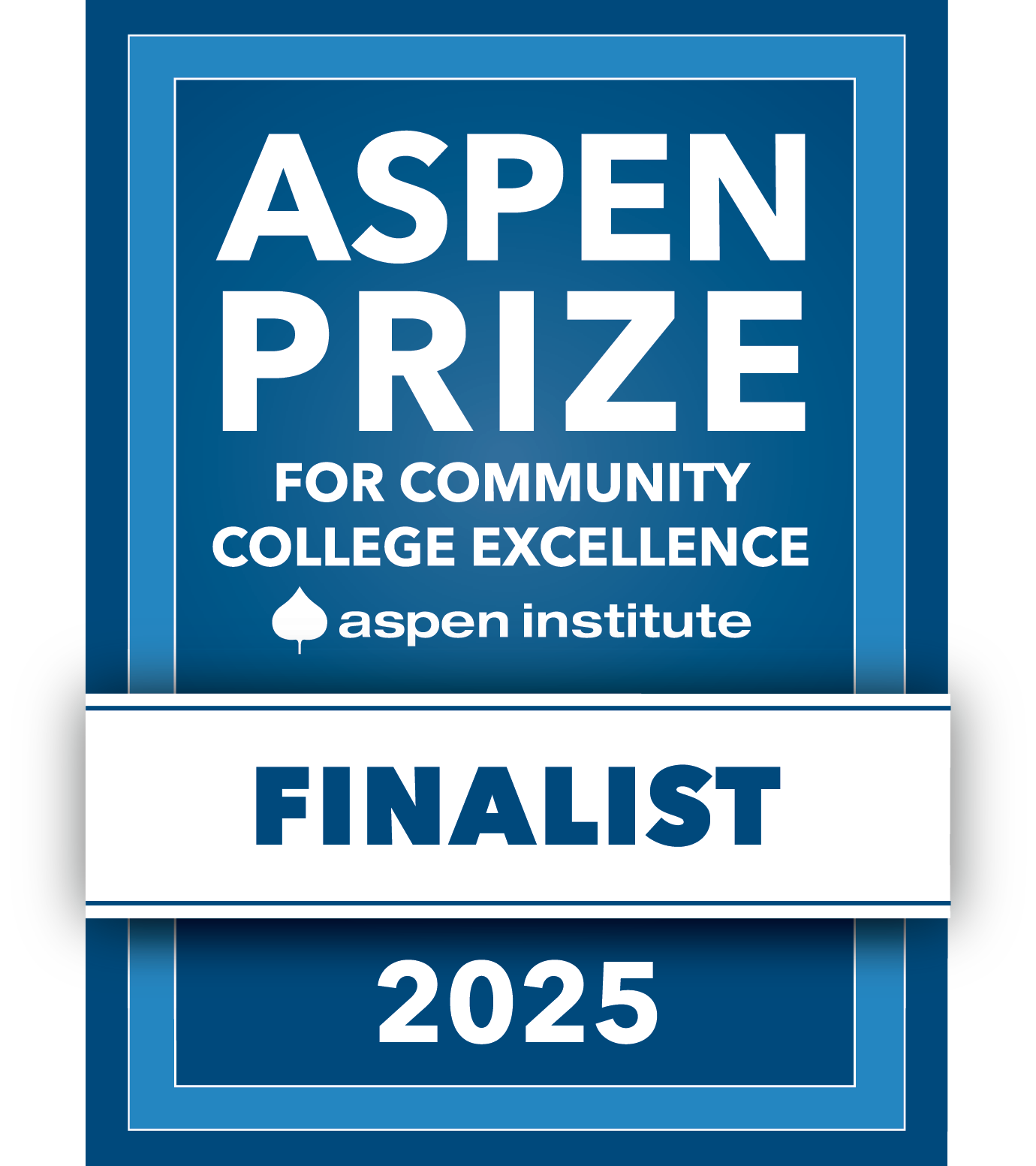 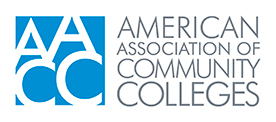 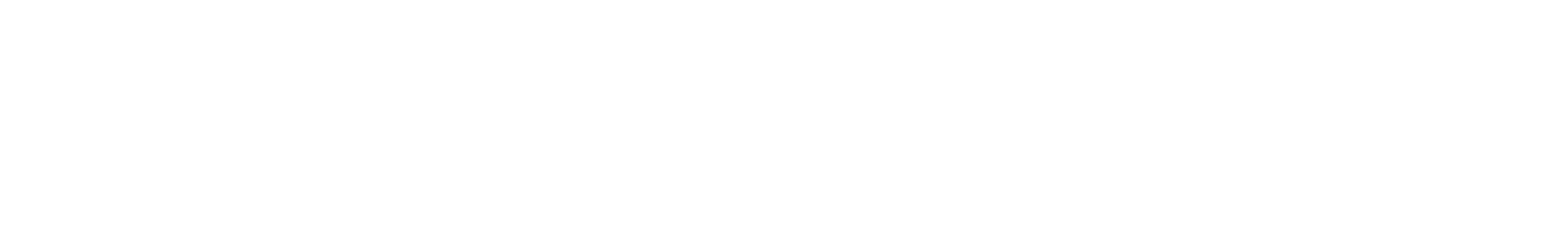 CONTACT
PHONE
EMAIL
Connect With Us
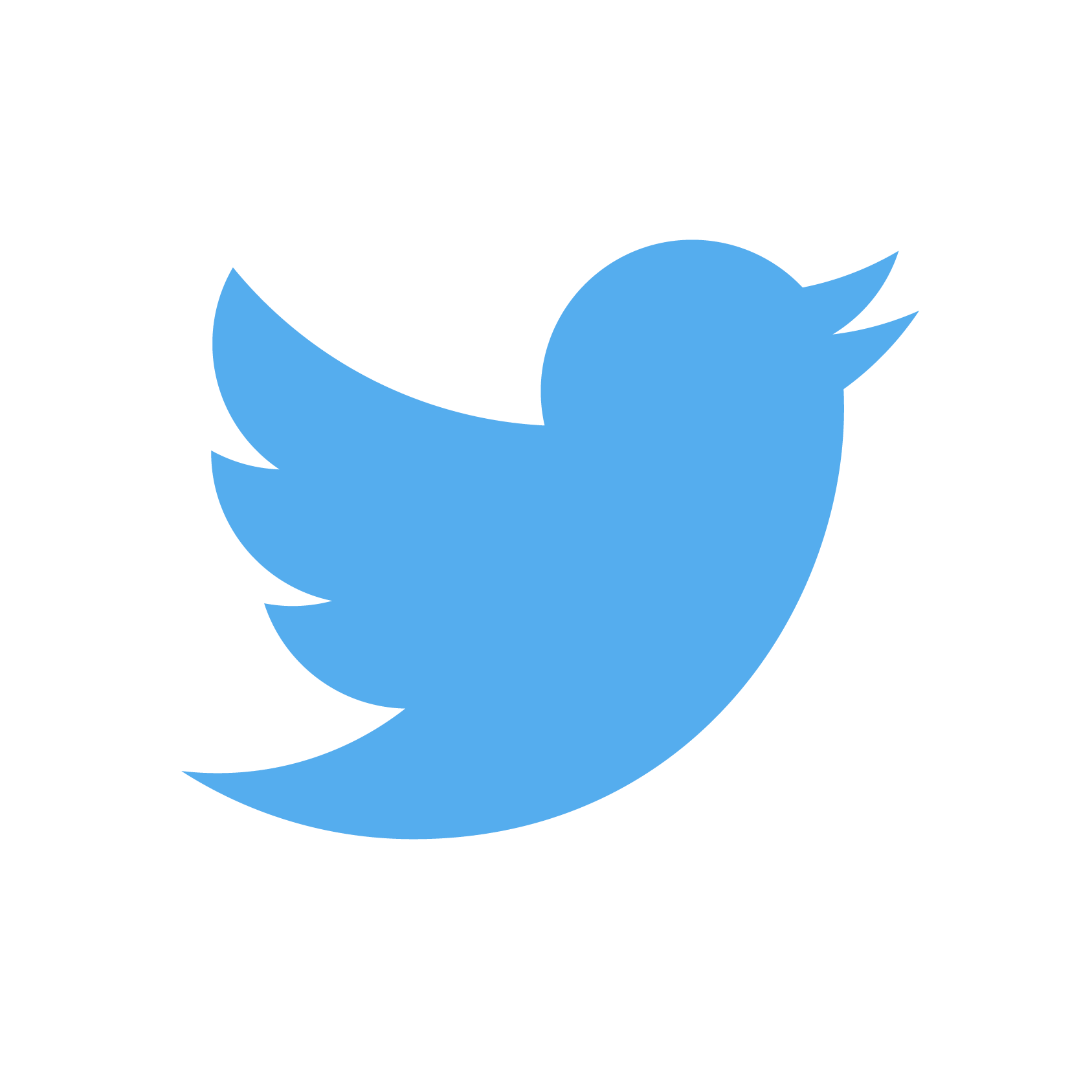 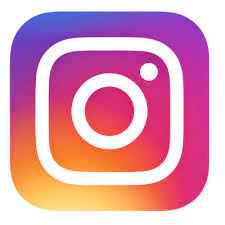 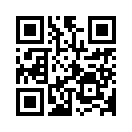 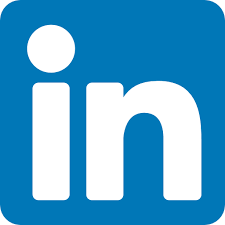 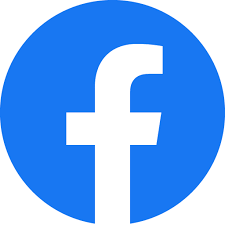 wallacestate.edu